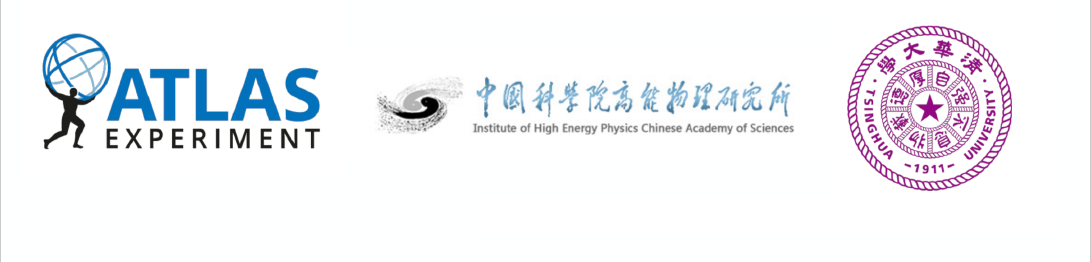 硅径迹探测器读出芯片单粒子效应研究
彭少刚
高能所-清华 IT k 团队
8/9/23
1
目录
研究背景
研究目的
芯片设计的考虑以及单粒子效应
单粒子效应
单粒子翻转横截面积的计算
CSNS 芯片辐照实验      
实验结果及分析   
总电离剂量效应   
不同能量下的位翻转情况  
总结与展望
8/9/23
2
研究背景
研究目的
ATLAS 内部探测器将被新的 ATLAS 内部径迹探测器（ITk）取代
ITk 将是一款全硅探测器
ABC ASICs 的意义
读出每个传感器条
经过多次迭代开发（ABCN-25、ABC130、ABCStar）, 支持多代模块原型程序
用于构建ATLAS探测器（最新版本 ABCStar  Version 1(V1))
8/9/23
3
芯片设计的考虑以及单粒子效应
主要的考虑
通过三重寄存器、时钟等来防止单事件效应 (SEE)（ABCStar 版本 0 (V0)）
确定对应于位翻转（0->1 或 1->0）的 SEE 的横截面
SEEs
高能带电粒子在穿过微电子器件时，在器件内部敏感区产生电子-空穴对，这些电荷被灵敏器件电极收集后，造成器件逻辑状态的非正常改变或器件损坏。由于这种效应是单个粒子作用的结果，因此称为单粒子效应或单粒子事件。
8/9/23
4
单粒子效应测试平台
安装itsdaq软件并进行硬件配置(LV 电源, NV 板 and FMC1701)
8/9/23
5
单粒子位翻转横截面积的计算
8/9/23
6
CSNS辐照实验
4 块ABCStar V1 芯片(456, 454, 452, 451)
CSNS实验
第一周: chip456, chip454, ~ 90 小时
第二周: chip452, chip451, ~ 60 小时
Different beam energy(80MeV、60MeV、40MeV、 20MeV)
模式
Clock disabling
Glitch filter
Idle pattern
Latency 20/503
总电离剂量效应
8/9/23
7
总电离剂量效应(chip452, 451)
Little gap
计算公式: Dose(rads) = Fluence * LET * 1.60 x 10-8
LET(Linear Energy Transfer) is in units of  MeV/g/cm2
在IDDD的图里，有一个TID峰
峰值最大80 mA，然后随着辐射剂量的增加，IDDD稳定在40 mA。
模拟电流稳定在 72.5 mA
8/9/23
8
总电离剂量效应(chip456, 454)
Little gap
计算公式: Dose(rads) = Fluence * LET * 1.60 x 10-8
LET(Linear Energy Transfer) is in units of  MeV/g/cm2
在IDDD的图里，有一个TID峰
峰值最大100 ～ 120 mA，然后随着辐射剂量的增加，IDDD稳定在40 mA。
模拟电流稳定在 72.5 mA
8/9/23
9
不同能量下不同寄存器的翻转截面
40 MeV
20 MeV
图表中不可见的数据点对应于假设 3 个 SEU 的 95% 置信上限。
截面表示被测试器件的单粒子效应的敏感度。
截面越大，表示器件抗单粒子效应的能力越差
8/9/23
10
不同能量下不同寄存器的翻转截面
80 MeV
60 MeV
图表中不可见的数据点对应于假设 3 个 SEU 的 95% 置信上限。
截面表示被测试器件的单粒子效应的敏感度。
截面越大，表示器件抗单粒子效应的能力越差
8/9/23
11
总结与展望
通过在CSNS对四块芯片的辐照测试，得到了4块芯片的TID效应结果
通过对不同能量下芯片的辐照，得到了芯片不同寄存器的抗单粒子效应的能力的分布情况
还有两块芯片的单粒子效应横截面的计算没有出来，之后会将得到的结果与V0 芯片对比
8/9/23
12
谢谢！
8/9/23
13